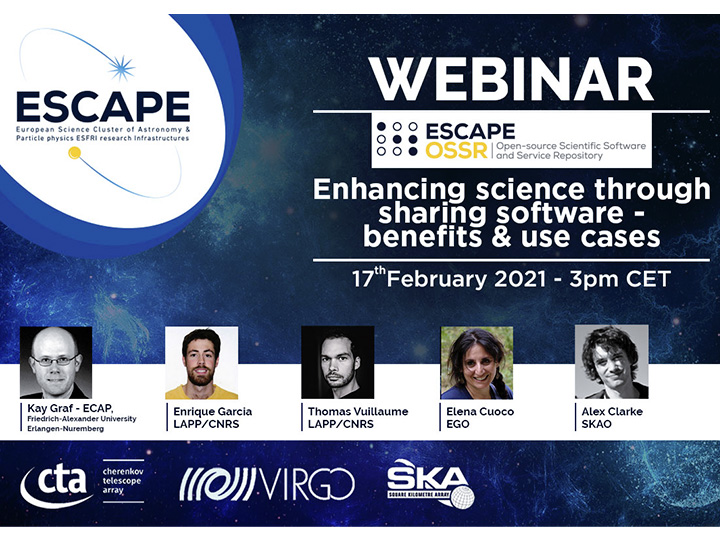 1
23/03/2021
ESCAPE OSSR Webinar
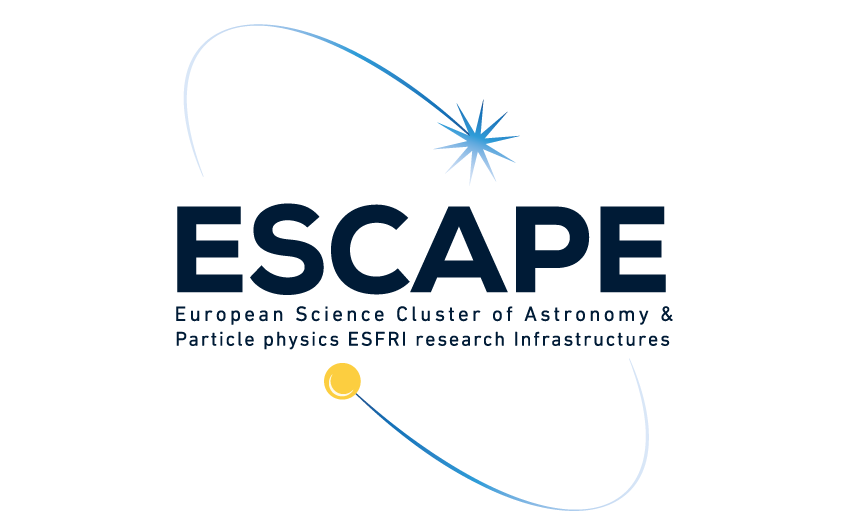 Enhancing science through sharing software – benefits & use cases
Exploring scientific data with innovative techniques

Elena Cuoco, European Gravitational Observatory  and Scuola Normale Superiore
ESCAPE OSSR Webinar - 17/02/2021
Innovative workflow: why?
3
17/02/2021
ESCAPE OSSR Webinar
Joint analysis of large flux of data: real time analysis
4
17/02/2021
ESCAPE OSSR Webinar
Machine learning workflow
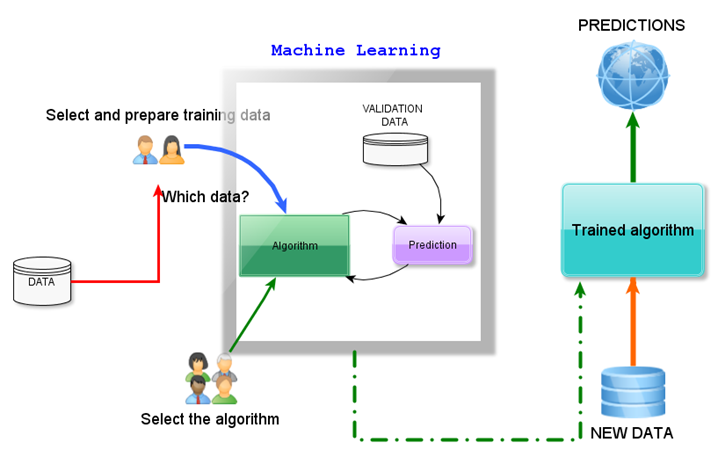 5
17/02/2021
ESCAPE OSSR Webinar
Deep learning: Convolutional Neural Network
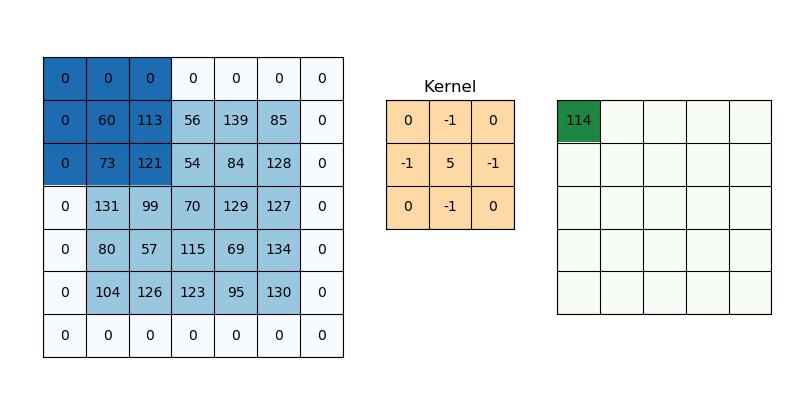 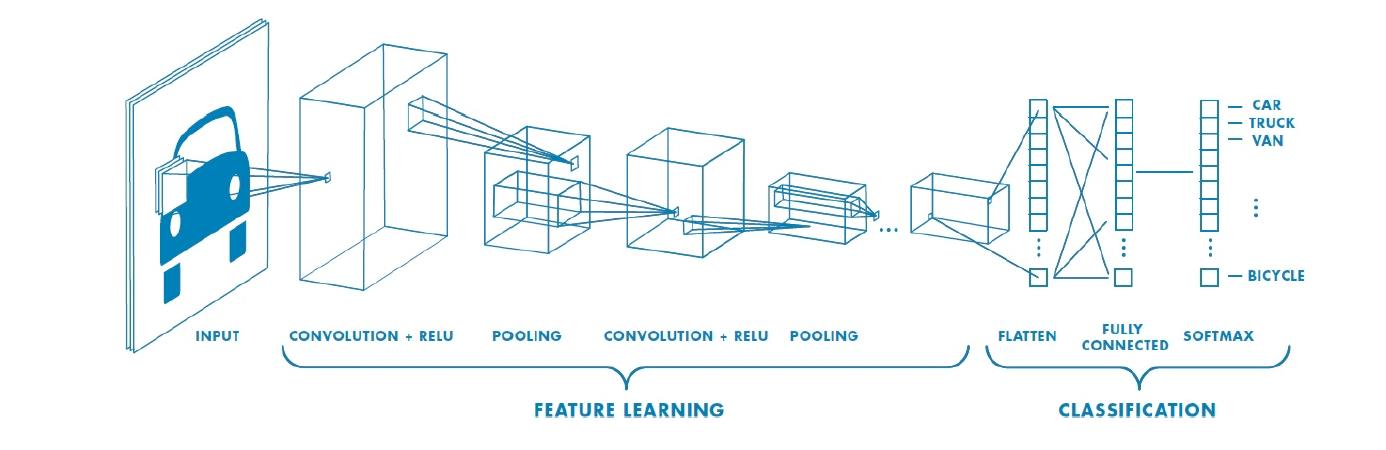 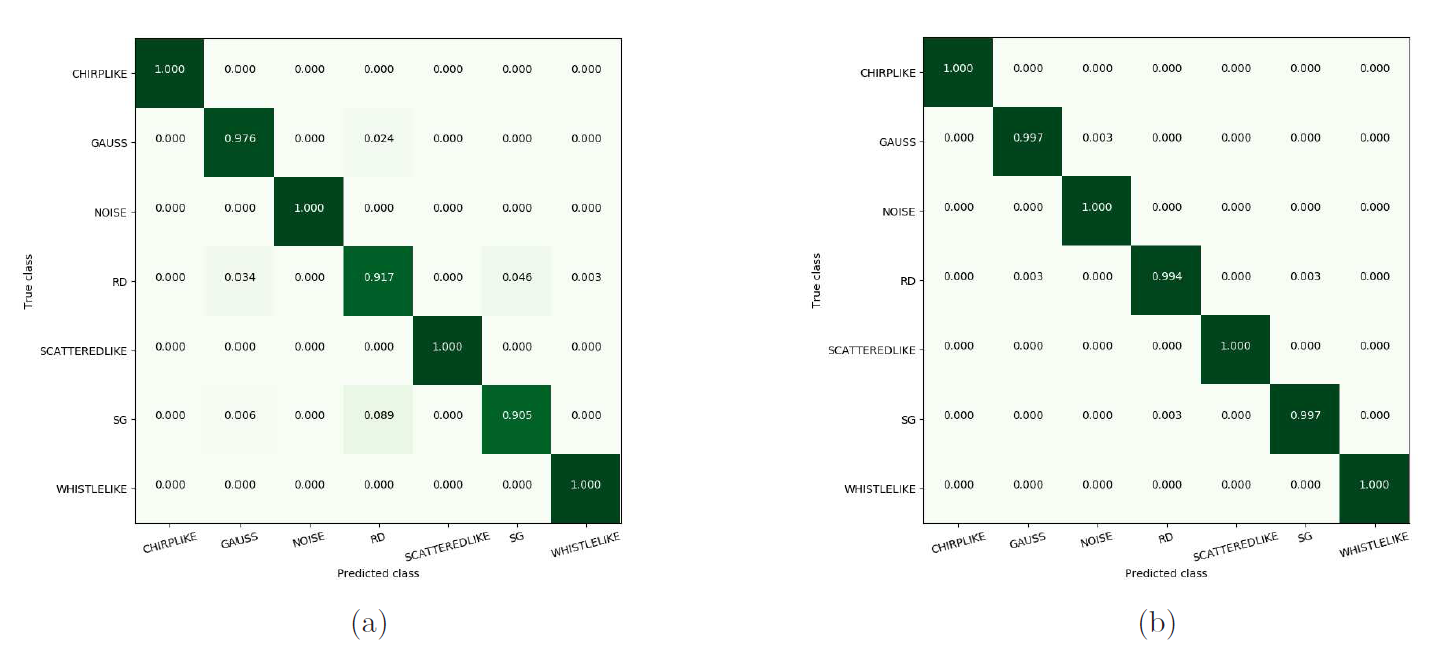 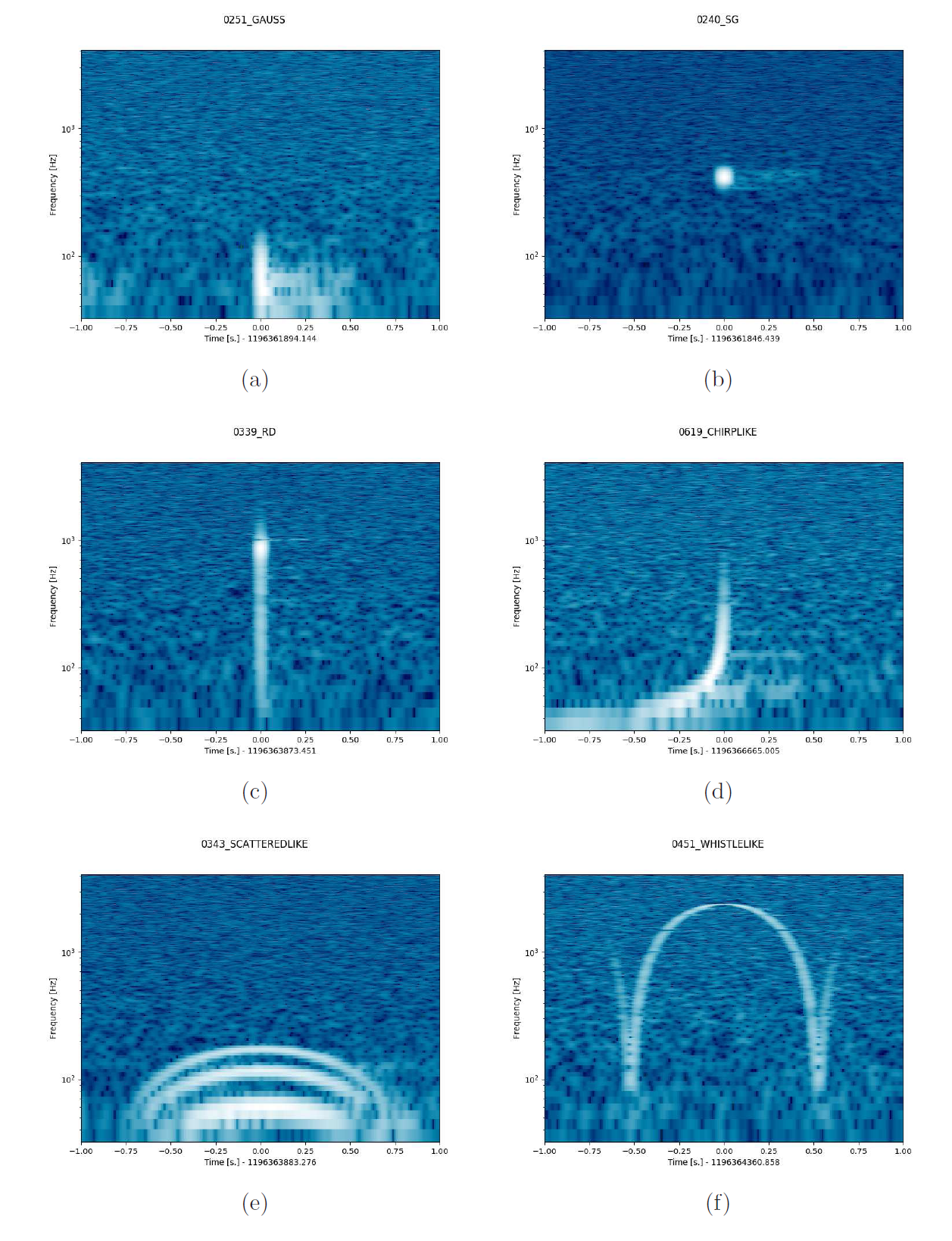 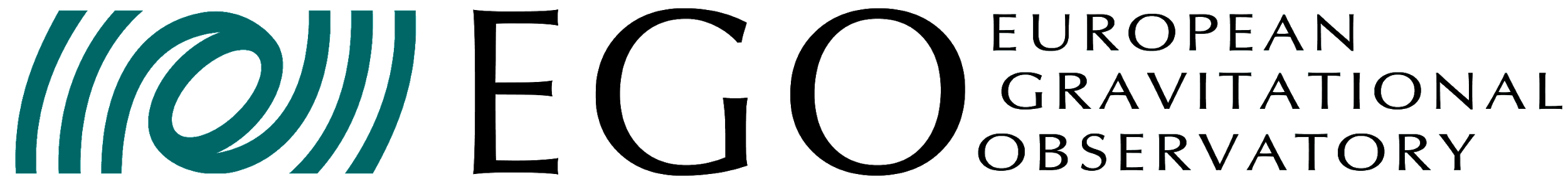 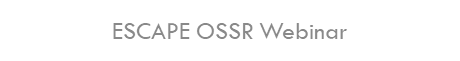 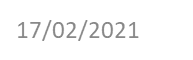 Machine Learning workflow in ESCAPE partners
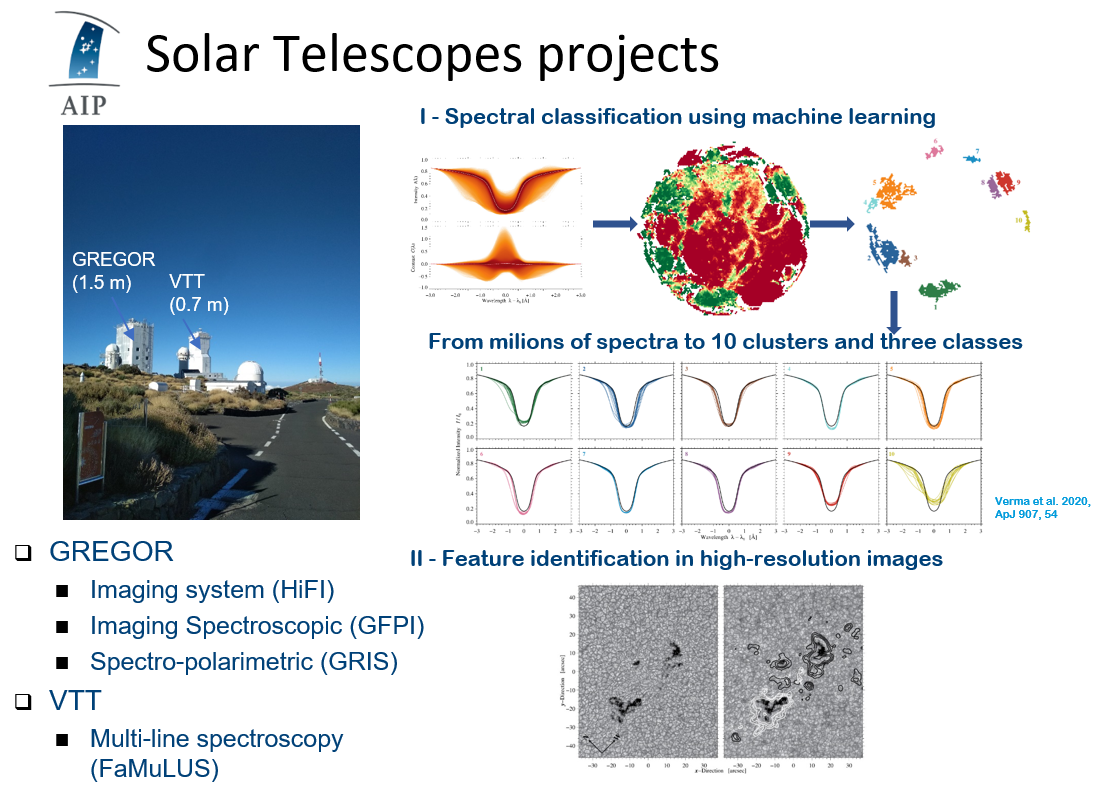 KM3NeT-ORCA/ARCA
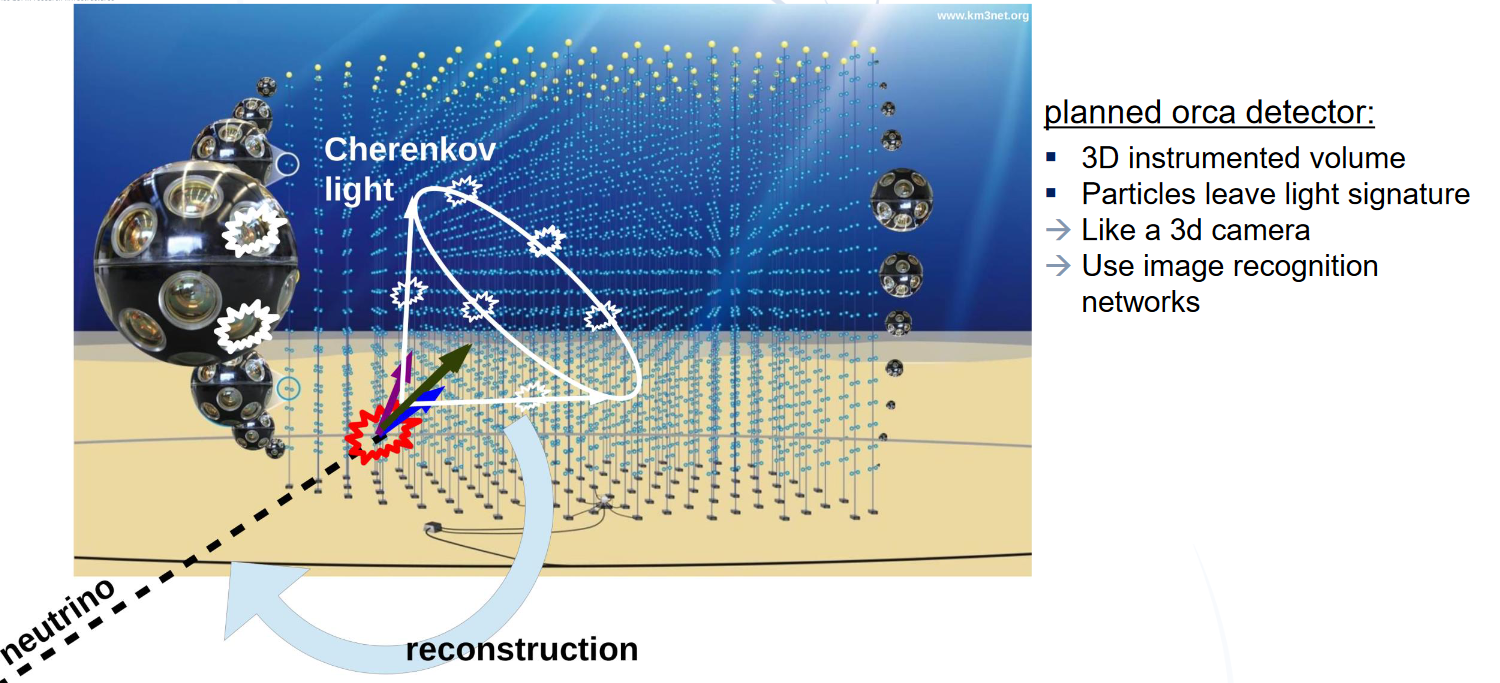 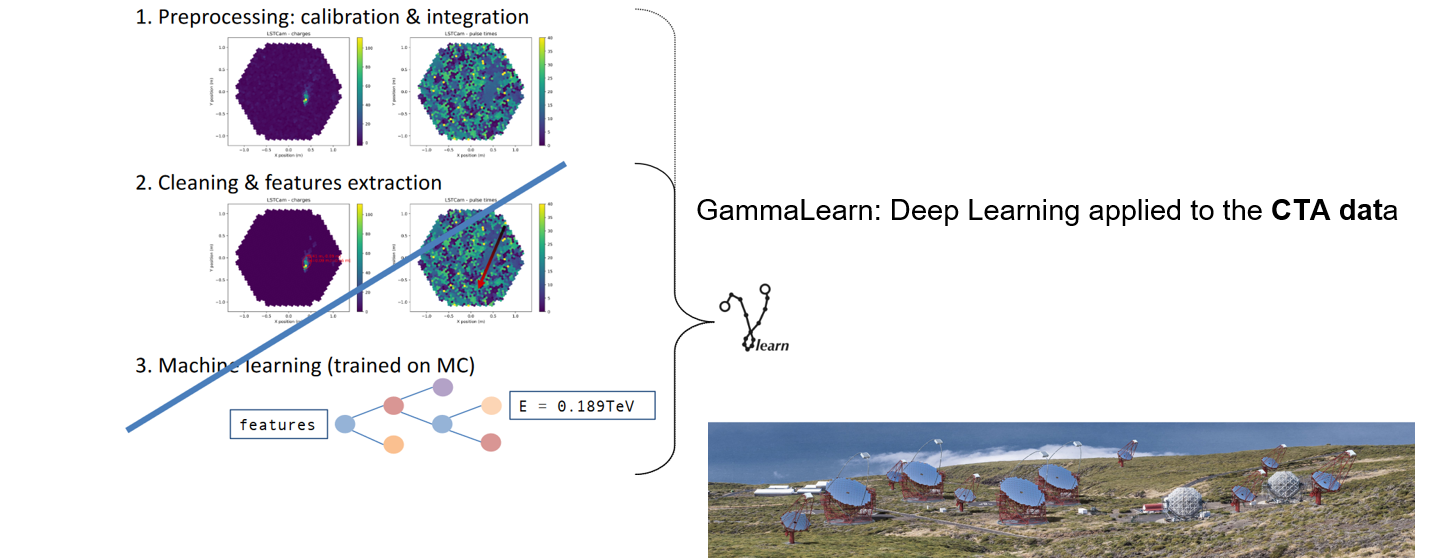 Cherenkov Telescope Array
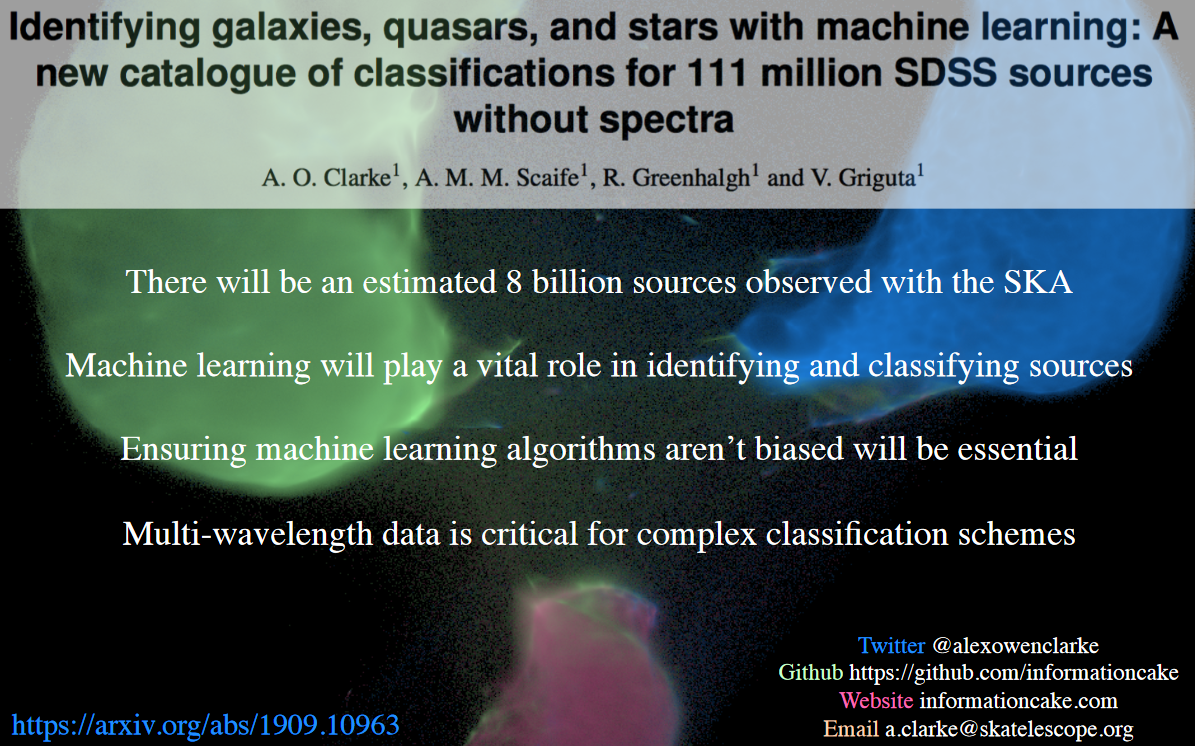 Square Kilometre Array (SKA)
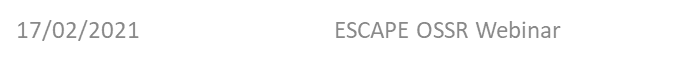 Multimessenger Astronomy and Gravitational Wave Transient signals
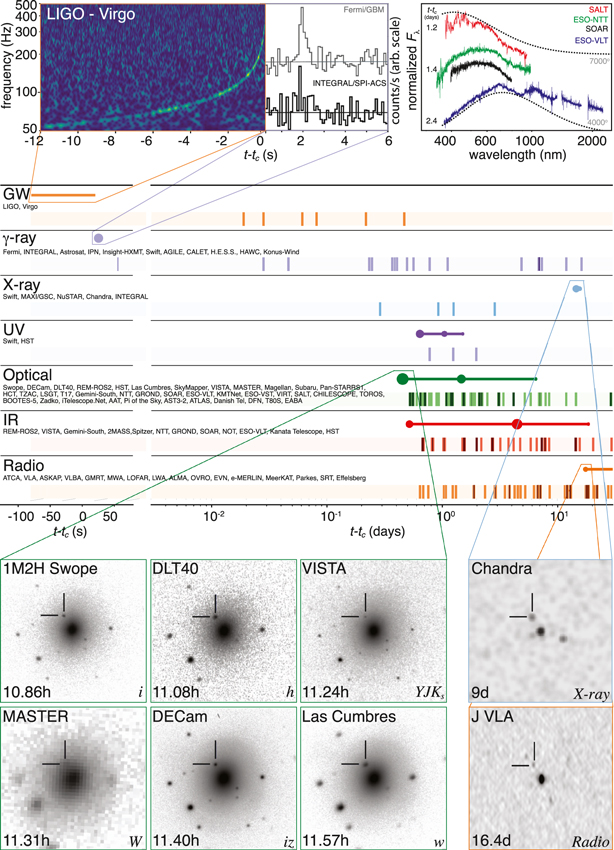 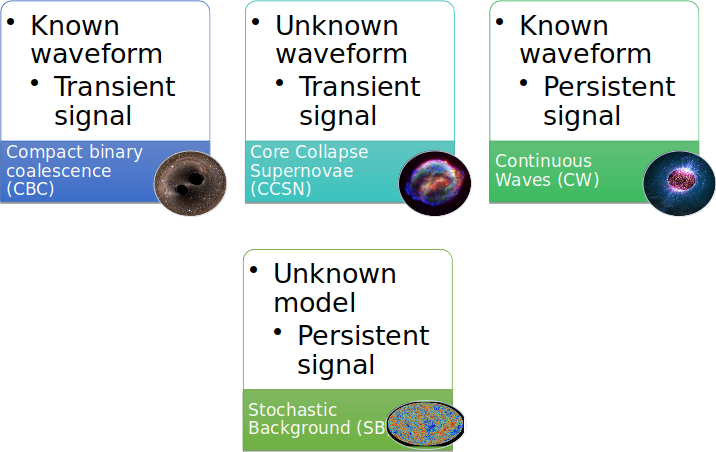 The Astrophysical Journal Letters, Volume 848, Number 2
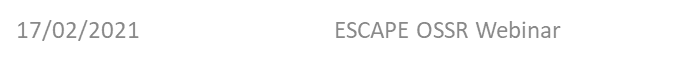 8
ML workflow for Gravitational Wave search
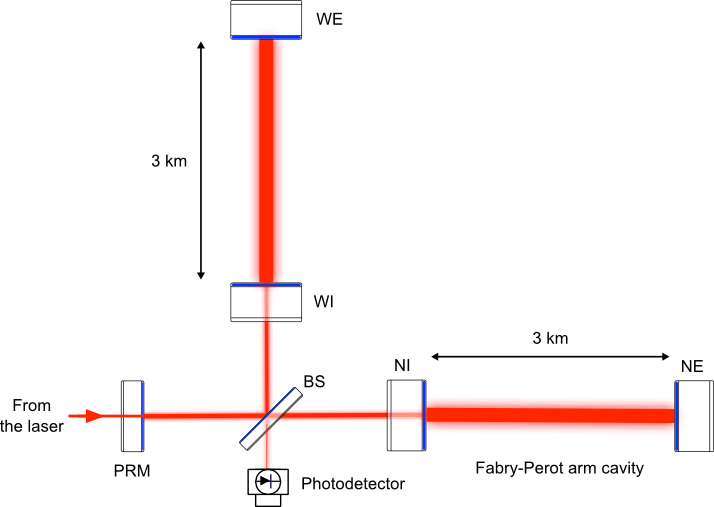 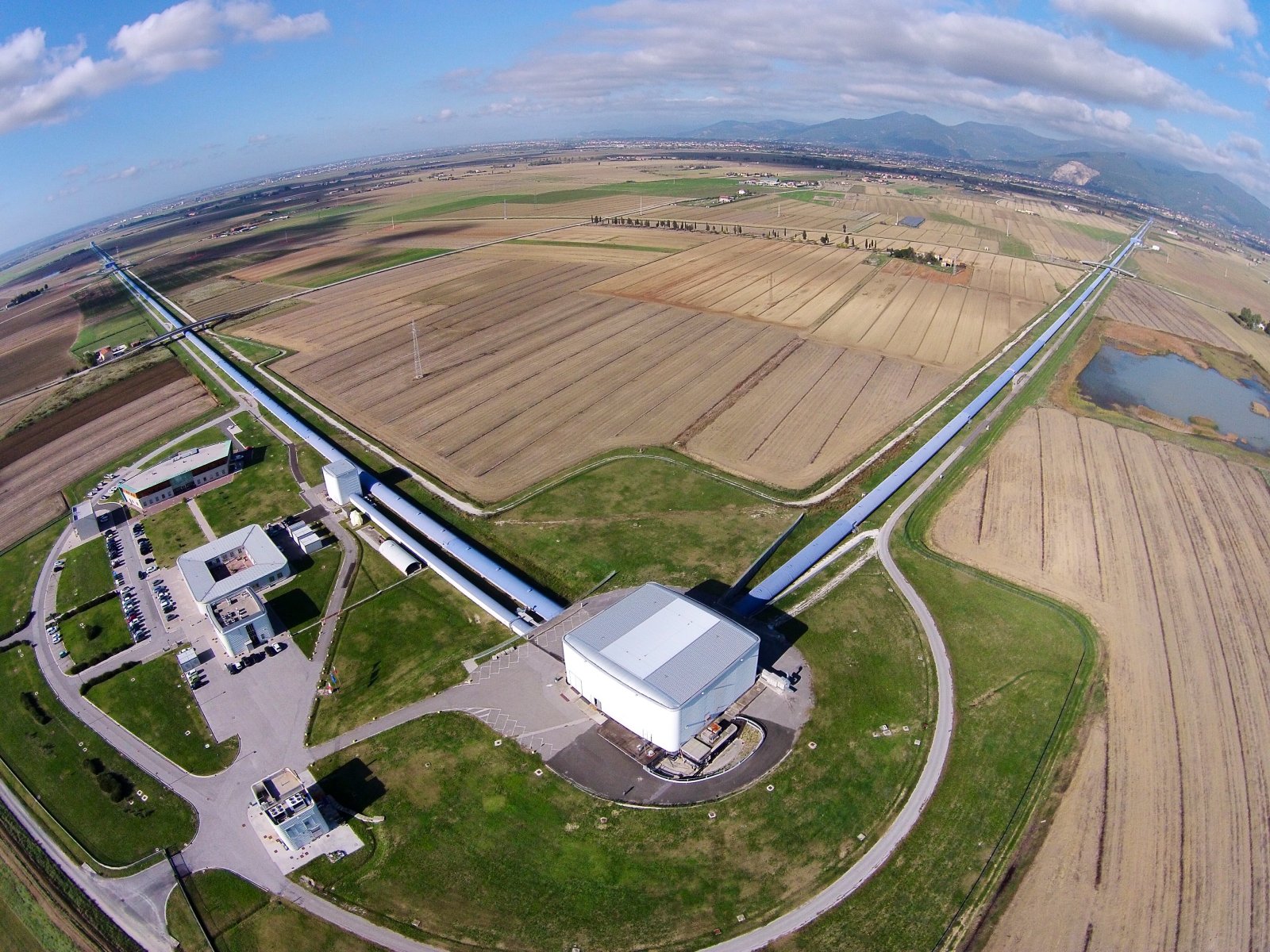 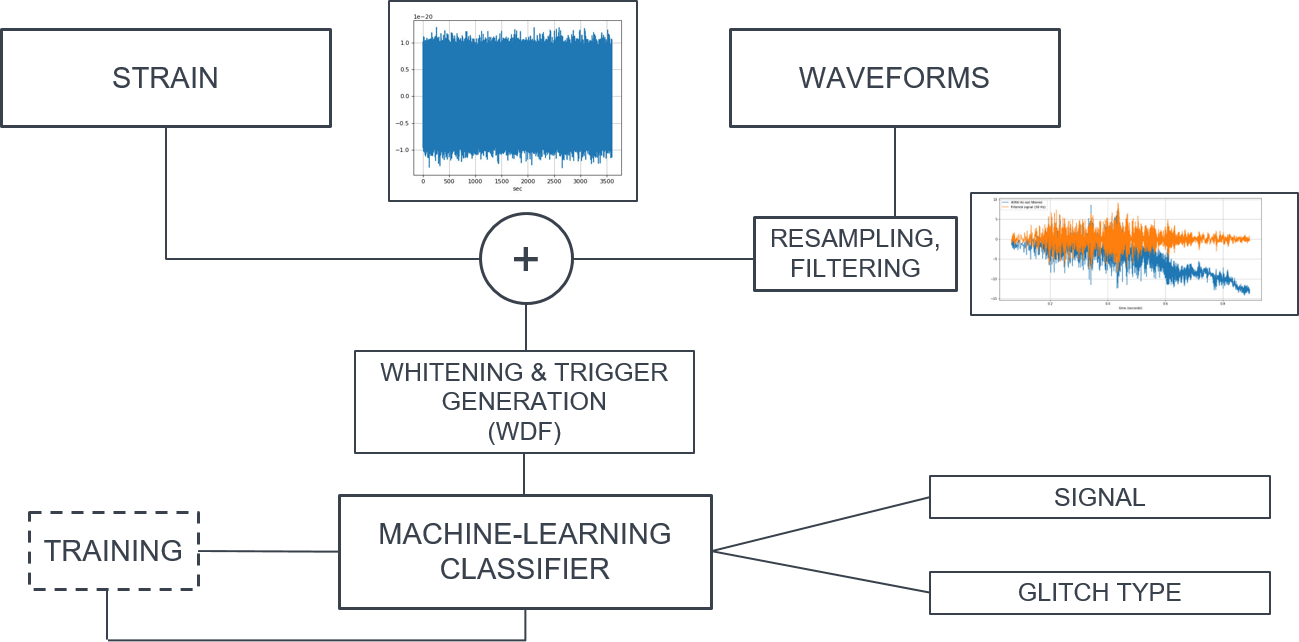 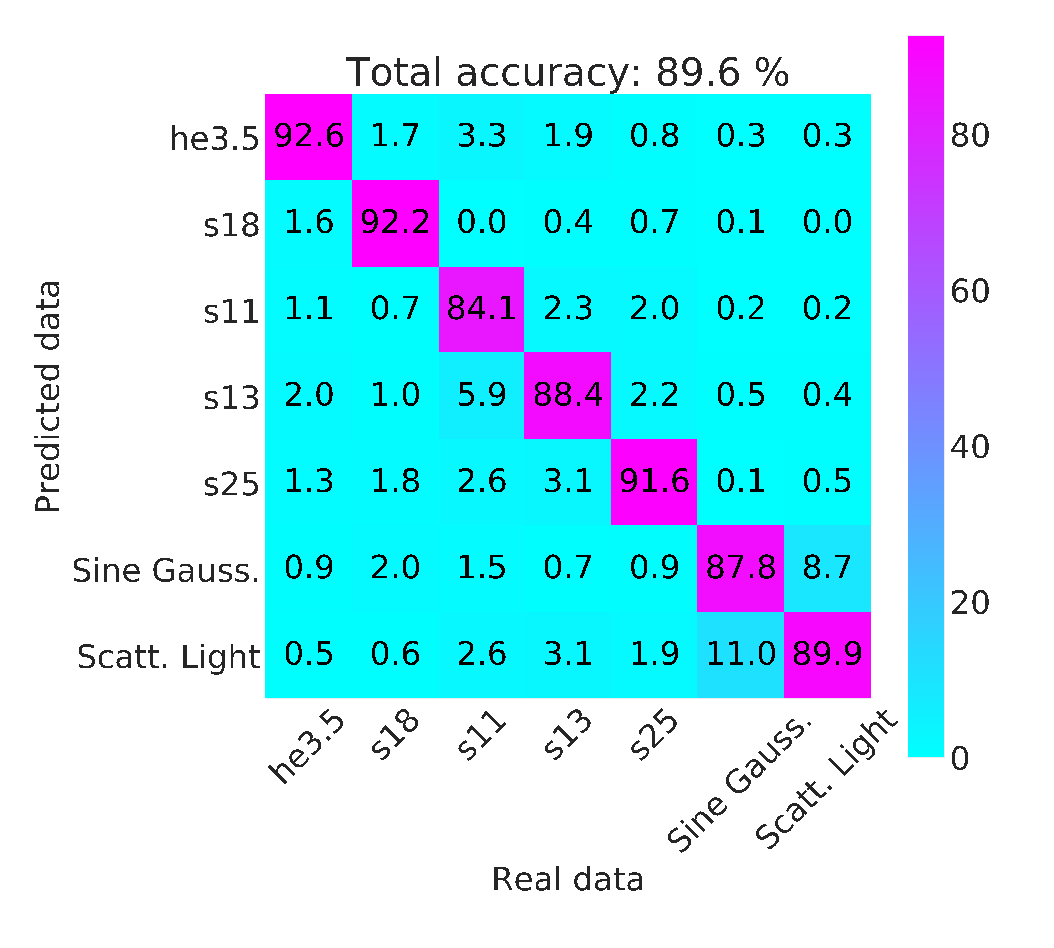 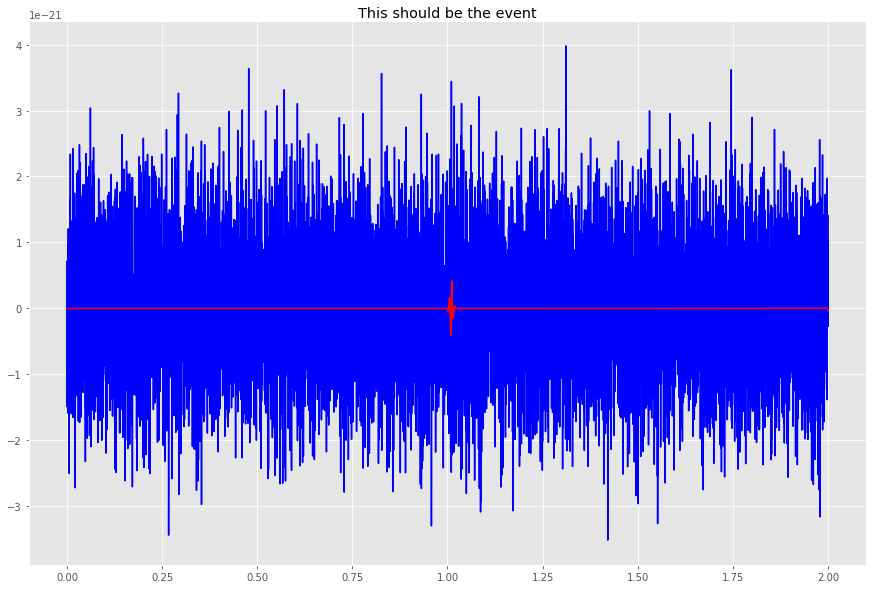 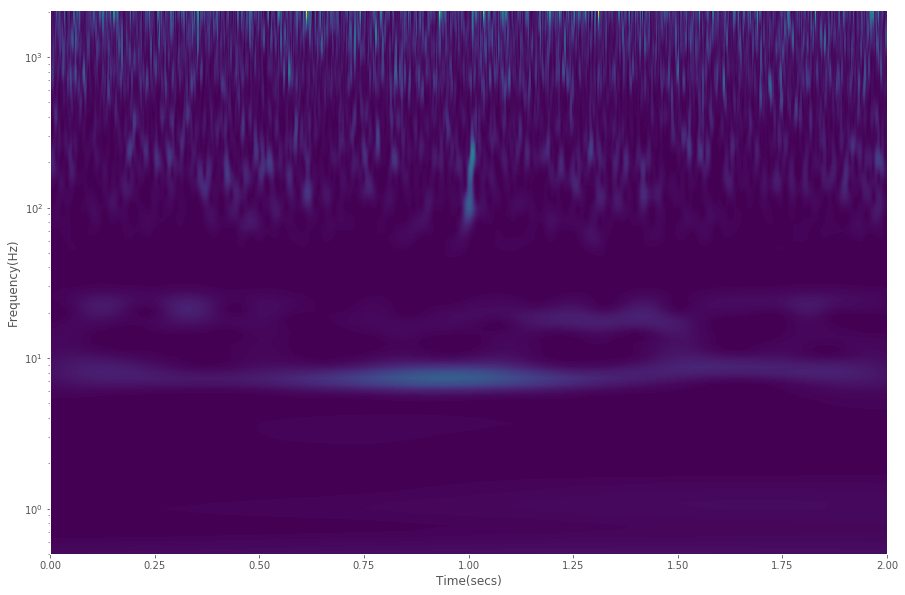 Iess, Cuoco, Morawski, Powell, https://doi.org/10.1088/2632-2153/ab7d31
9
17/02/2021
ESCAPE OSSR Webinar
Innovation example: Hangar @Virgo
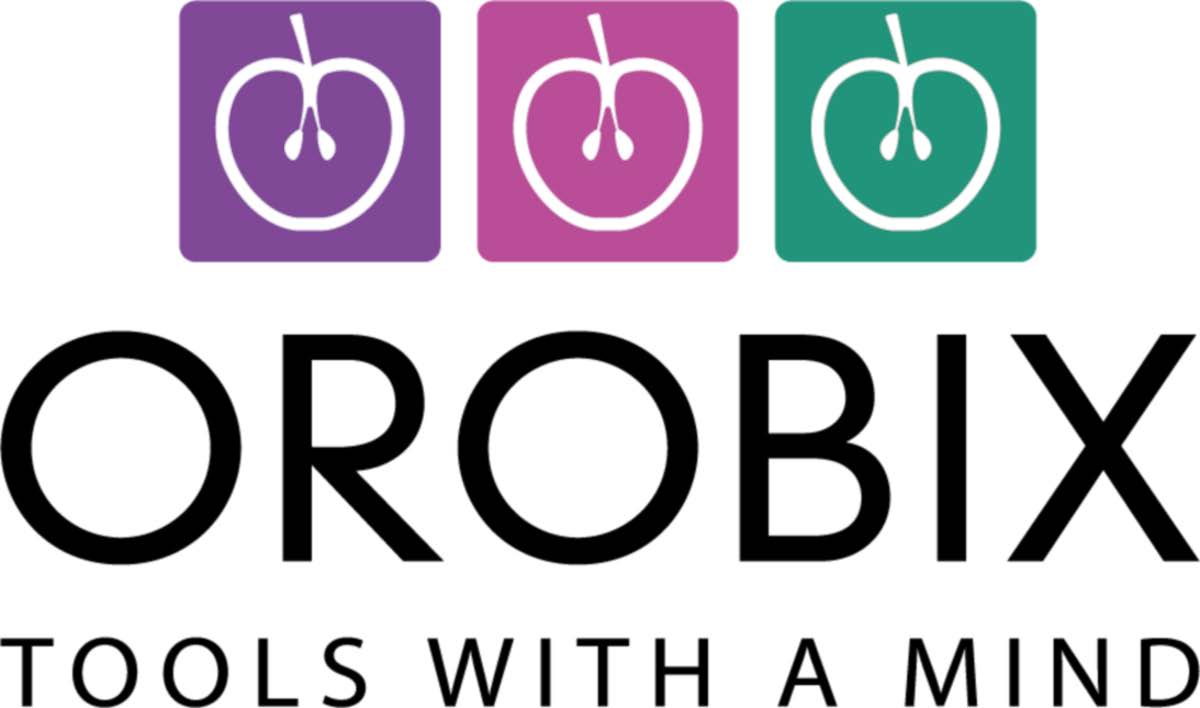 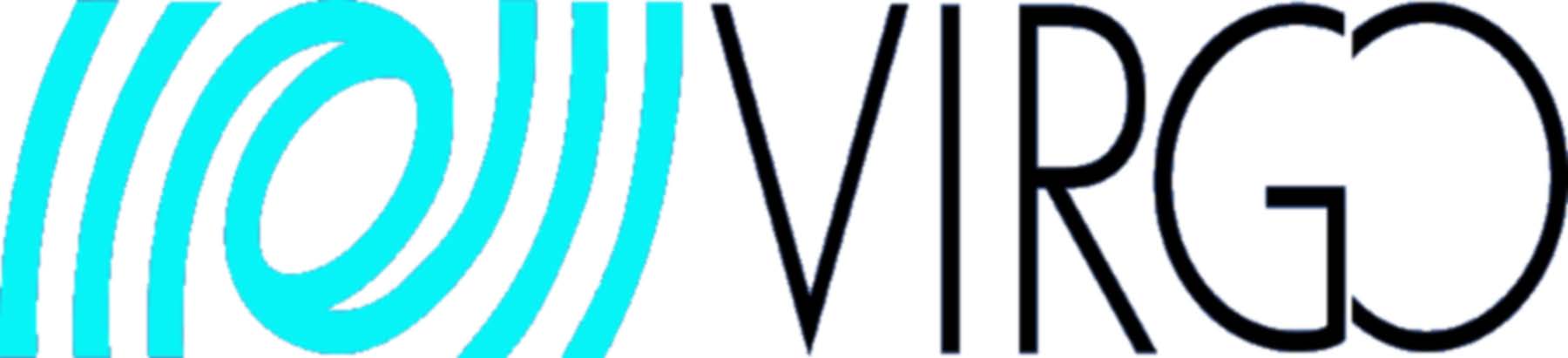 DATA VERSIONING WITH HANGAR

Open Source with Git-like semantics
Keep track of changes to data
Zero-cost branching
Merging between branches
Abstracted storage of data files on disk
Pushing and pulling changes to remotes
Alberto Iess, Filippo Quarenghi
Possibility to store and access time-frequency datasets with different spectrogram parameters
Access datasets based on distance and source properties
Decreased training time by removing «on the run» spectrogram generation
Reduced disk usage at VIRGO
HANGAR IN A VIRGO ML PIPELINE

Core-Collapse Supernova Classification
Store full science segments based on GPS starting times
Store individual time series or spectrogram samples around triggers
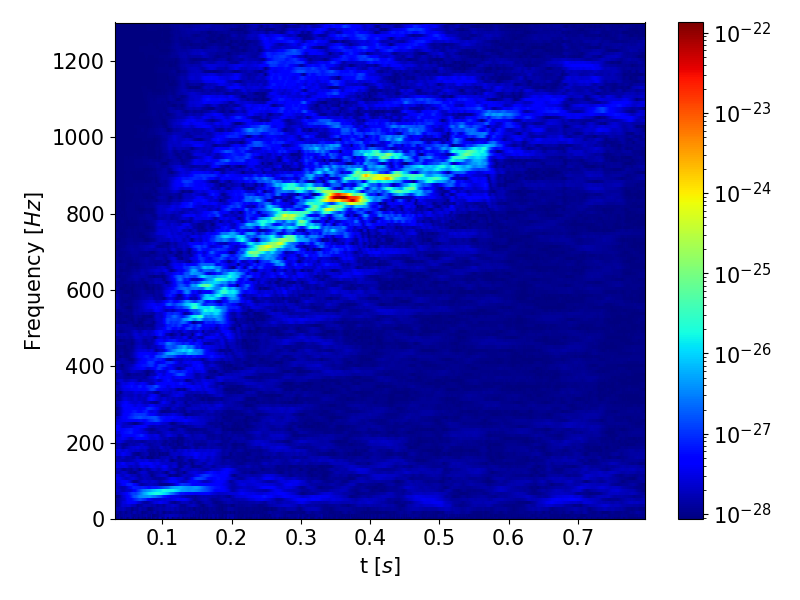 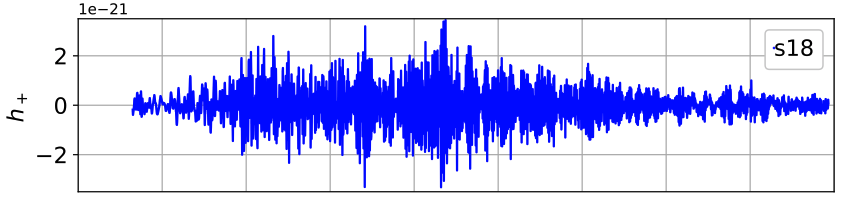 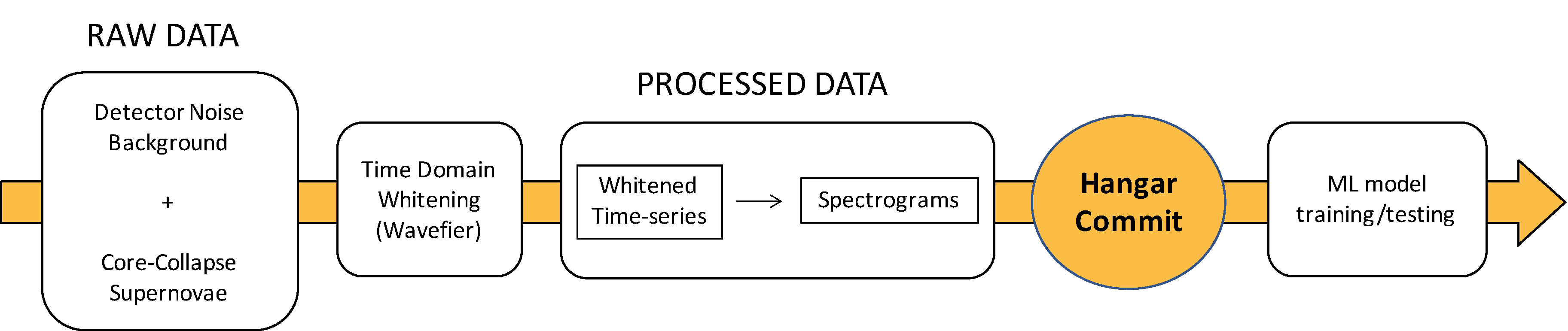 10
17/02/2021
ESCAPE OSSR Webinar
Real time multi-messenger analysis
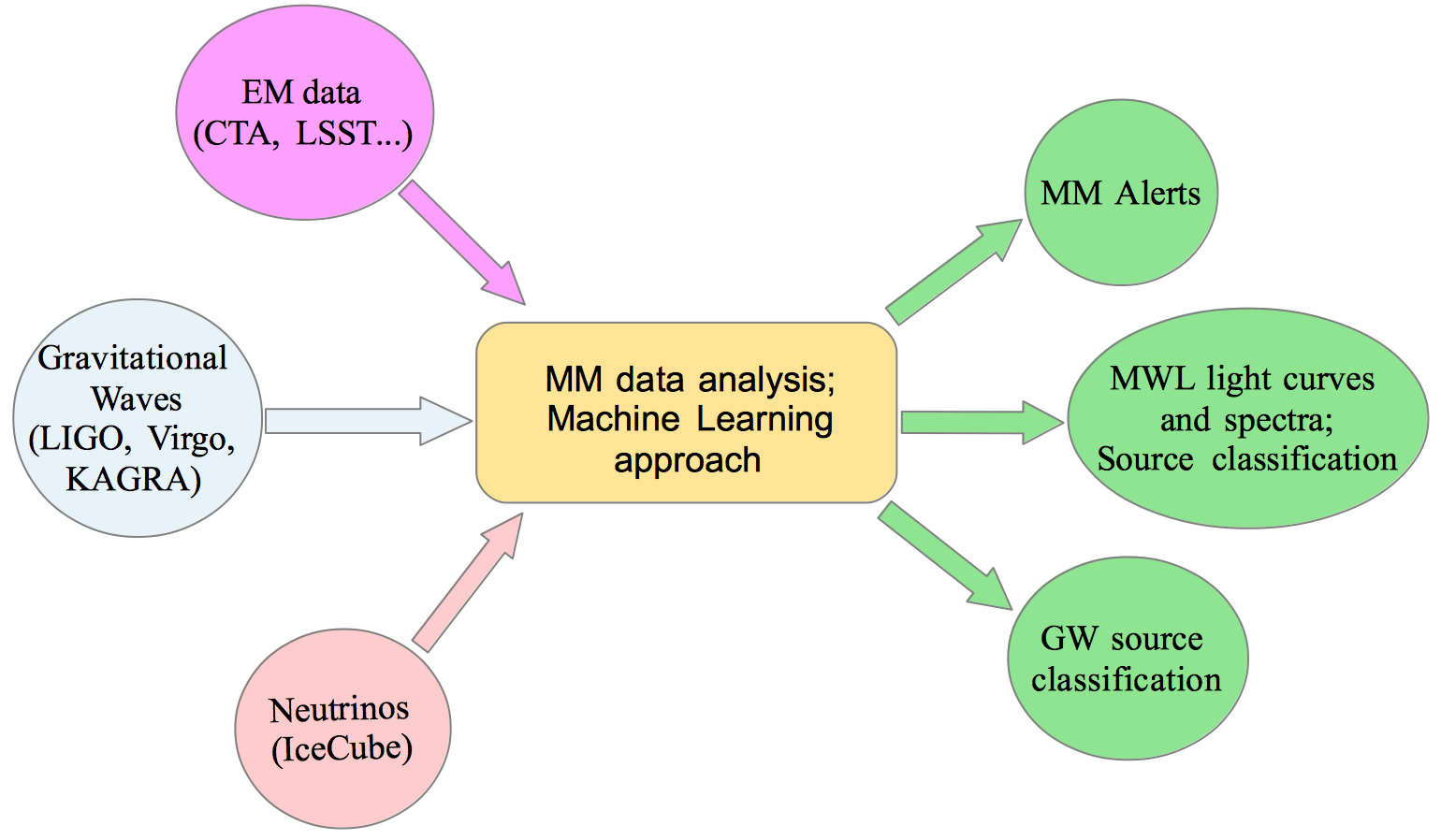 11
17/02/2021
ESCAPE OSSR Webinar
MultiMessenger Astronomy in ESCAPE & Wavefier
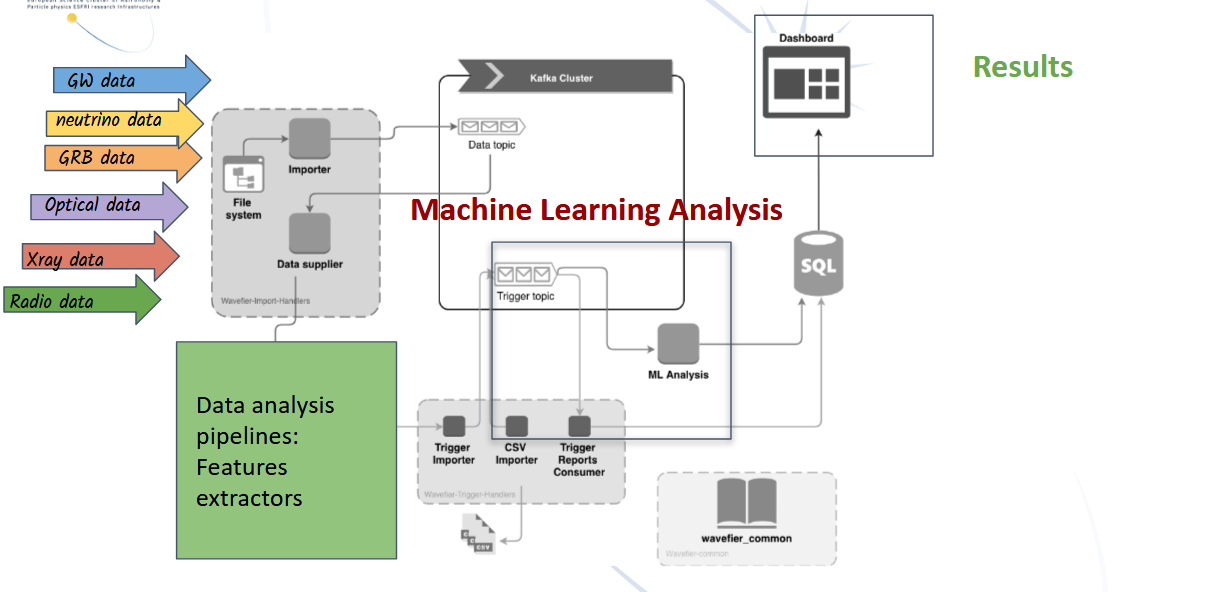 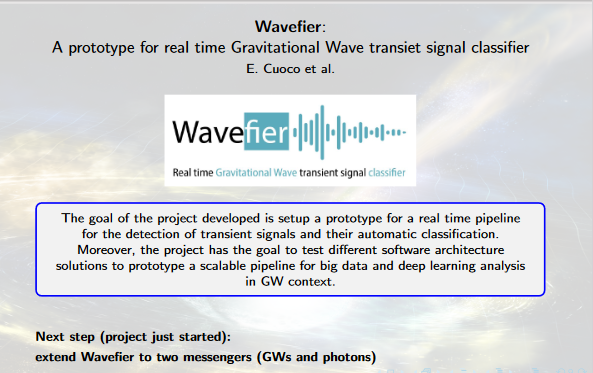 Cuoco, Patricelli, Chanial, Iess, Morawski, Vallero,…
12
17/02/2021
ESCAPE OSSR Webinar
Future Perspectives
With 3rd Generation GW detectors and the new astronomical facilities (LLST, ELT, SKA, CTA, KM3NET, ...), we should change the paradigma in the way we will do Multi-messenger astronomy.
Collaboration will be not simply follow up, but sharing data: open science, open data 
Real-time analysis will be a keyword
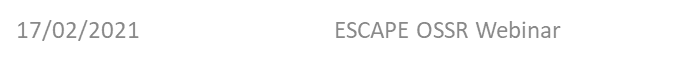 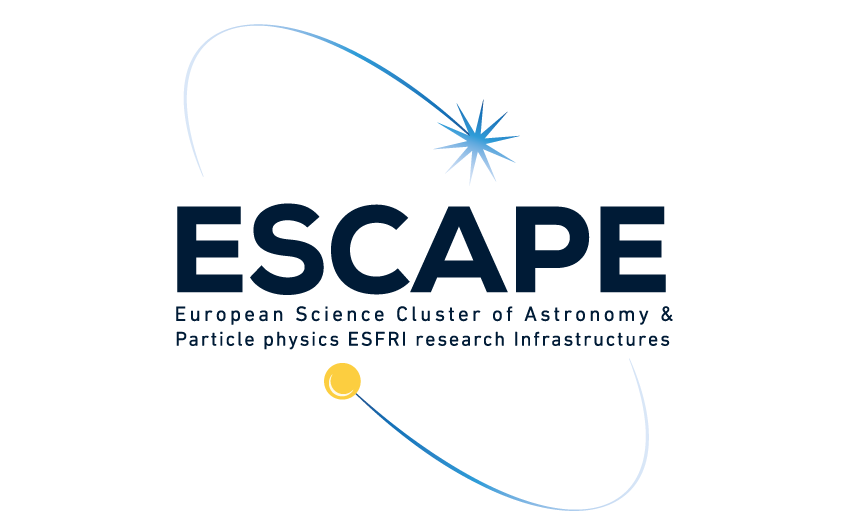 Enhancing science through sharing software – benefits & use cases
Thank you!

Elena Cuoco, European Gravitational Observatory  and Scuola Normale Superiore
Head of EGO data science office. COST Action CA17137 (G2net) chair. ESCAPE General Assembly chair.
Twitter: @elenacuoco   www.elenacuoco.com   elena.cuoco@ego-gw.it   elena.cuoco@sns.it
ESCAPE OSSR Webinar - 17/02/2021
Join our community!
Follow us on Twitter: @ESCAPE_EU
Follow us on LinkedIn: linkedin.com/company/projectescape/
Subscribe to our Newsletter:  https://projectescape.eu/#mc_embed_signup
15
17/02/2021
ESCAPE OSSR Webinar